О дружбе
Мимика и жесты
Эмоции - это переживания человека в данный момент.  Каждый день разные события и явления вызывают  у нас самые разные реакции:  радость, восторг, тоску, грусть. Такие переживания и называют эмоциями и чувствами.
Как мы выражаем эмоции?
С помощью выражения лица (мимики) 


С помощью голоса


С помощью жестов и 
    движений
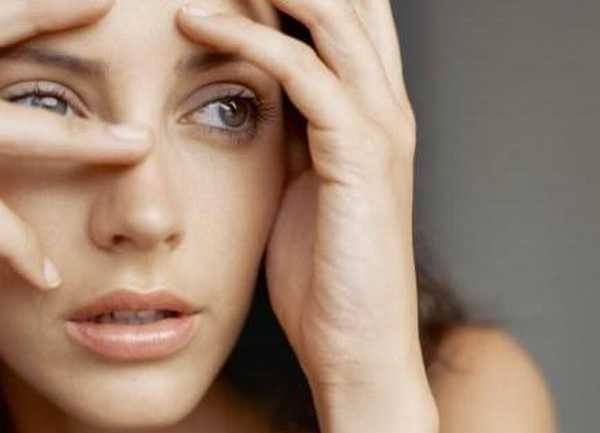 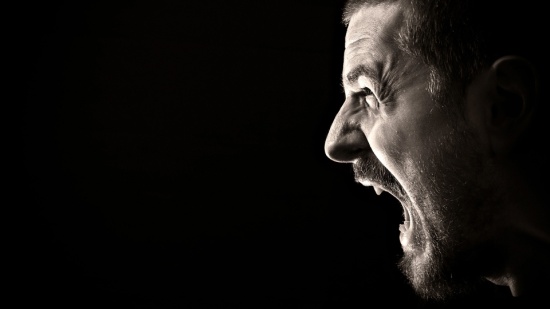 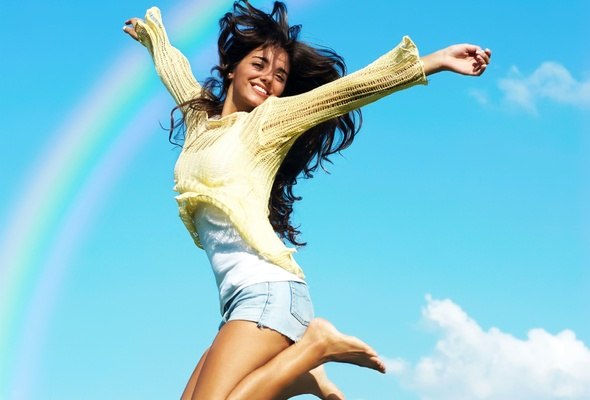 Читай людей, как книгу.
Определите, какие эмоции владеют людьми на фотографиях.
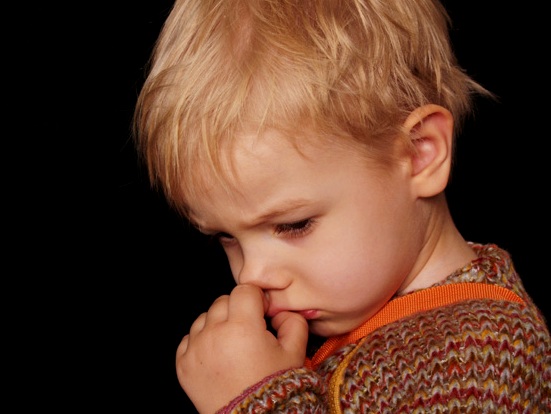 Обида
веселье
скука
восхищение
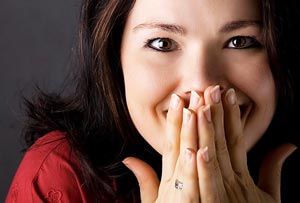 гнев
ликование
Включи эмоции!
Поработайте в парах. Покажите друг другу

страх
удивление
 радость
подозрение
затаённую печаль
облегчение
интерес
Как умение читать эмоции и настроения собеседника может помочь в жизни?
Глаза говорят больше, чем слова.